Ромб, квадрат. Свойства, признаки ромба и квадрата
Цель урока: отрабатывать навыки решения задач на применение свойств и признаков ромба, квадрата
Повторение изученного материала.
Ромб – это …
Свойства ромба:
Признаки ромба:
Квадрат – это …
Свойства квадрата :
Признаки квадрата:
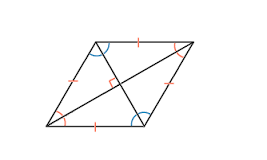 Проверка домашнего задания:№ 82, 84
№1 Дан квадрат ABCD. Сторона AO=9 см.Найти:DB,  AOB,ODA.
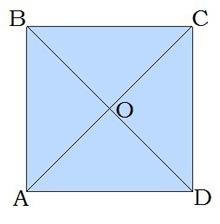 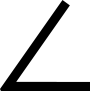 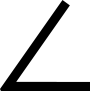 №2Периметр квадрата равен 68,4 см.Вычислите сторону квадрата.
№3Вычислите периметр ромба, если длина одной его стороны равна 6,5 мм.
№4Дано: OA=11 см;DВ=11 см. Найти: BО; СA.
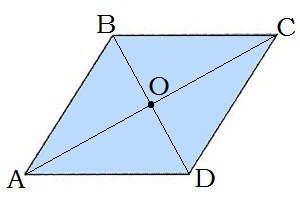 №5Дано:ромб ABCD. BD = AB.Найти:    BAD.
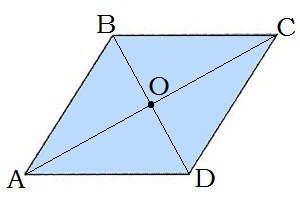 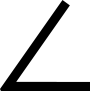 Задания №85,87
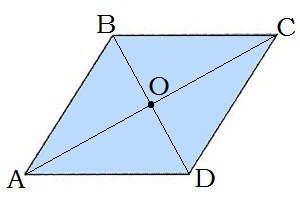 Ответы:№1 Дан квадрат ABCD. Сторона AO=9 см.DB=18 см,  AOB=90°,ODA=45°.
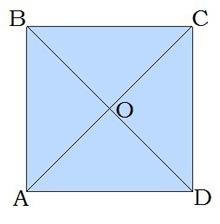 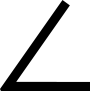 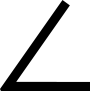 №2Периметр квадрата равен 68,4 см.Сторона квадрата равна 17,1 см.
№3Вычислите периметр ромба, если длина одной его стороны равна 6,5 мм.Р = 26 мм.
№4Дано: OA=11 см;DВ=11 см. BО=5,5 см; СA=22 см.
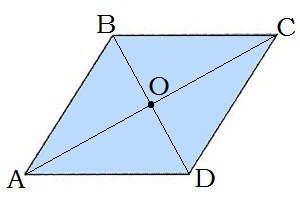 №5Дано:ромб ABCD. BD = AB.BAD=60°.
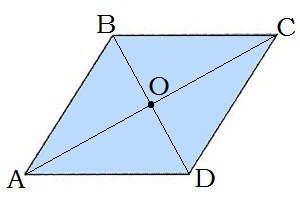 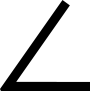 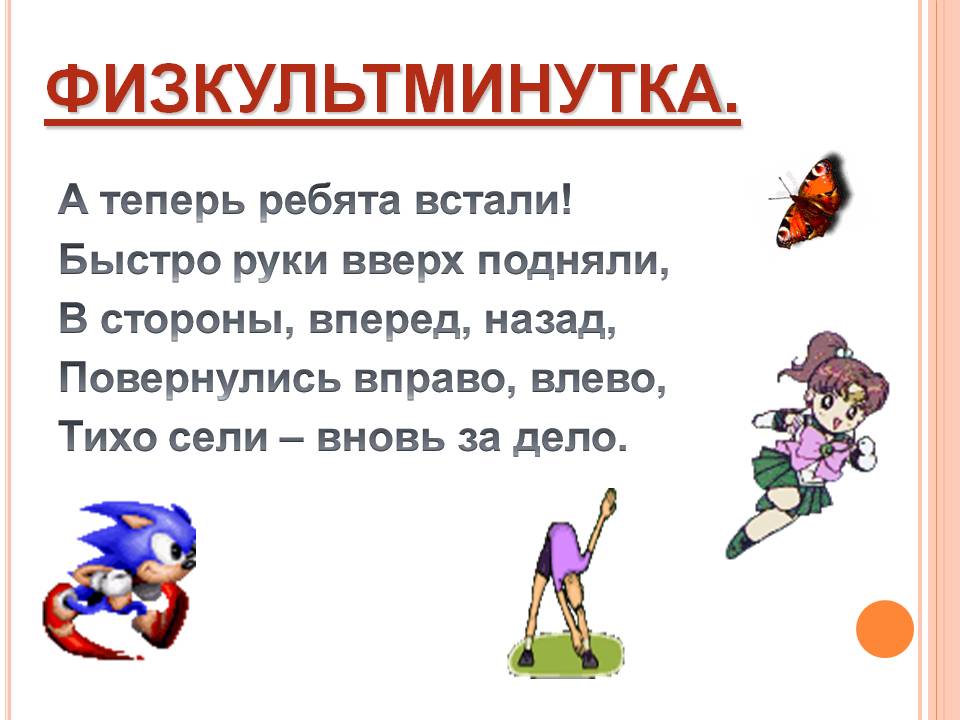 Физкультминутка
Задания №89,91
Рефлексия.1. С какими геометрическими фигурами мы сегодня работали?2. Какими особенностями пользовались при решении задач?3. В чем возникали затруднения и как с ними справились?4. Понравился ли вам урок?
Домашнее задание:§ 4, № 86, 90